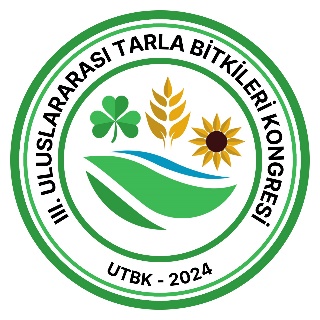 Katılımcı logosu
Türkiye'de İklim Değişikliğinin Tarla Bitkileri Üzerine Etkileri
Ahmet KINAY,  Gürkan DEMİRKOL, ………….
19-21 EYLÜL 2024 – TOKAT/TÜRKİYE
1
2